Método do Trabalho Virtual
Conteúdo
Introdução
Trabalho de uma Força
Trabalho de um Binário
Princípio do Trabalho Virtual
Aplicações do Princípio do Trabalho Virtual
Máquinas Reais. Eficiência Mecânica
Problema Resolvido 10.1
Problema Resolvido 10.2
Problema Resolvido 10.3
Trabalho de uma Força Durante um Deslocamento Finito
Energia Potencial
Energia Potencial e Equilíbrio
Estabilidade do Equilíbrio
Problema Resolvidos 10.4
10 - 2
Introdução
Princípio dos Trabalhos Virtuais – se uma partícula, um corpo rígido, ou um sistema de corpos rígidos que está em equilíbrio sob a ação de várias forças sofre um deslocamento virtual, o trabalho total efetuado pelas forças externas durante o deslocamento é nulo.
O princípio dos trabalhos virtuais é particularmente eficaz quando aplicado à solução de problemas que envolvem o equilíbrio de máquinas ou mecanismos que consistam em vários elementos ligados entre si.
Se uma partícula, um corpo rígido, ou um sistema de corpos rígidos está em equilíbrio, então a derivada de sua energia potencial em relação a uma variável que define sua posição deve ser zero.
A estabilidade de uma posição de equilíbrio pode ser determinada utilizando-se a segunda derivada da energia potencial em relação a uma variável de posição.
10 - 3
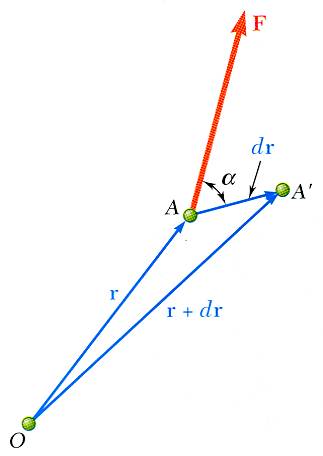 =  trabalho da força     correspondente ao deslocamento     .
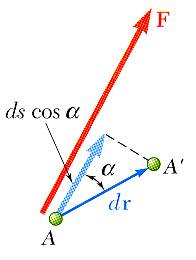 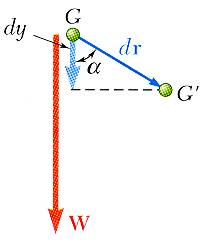 Trabalho de uma Força
10 - 4
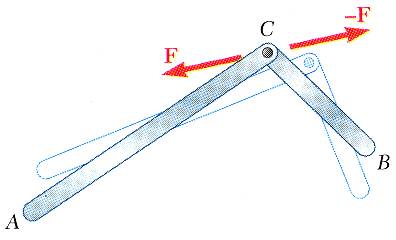 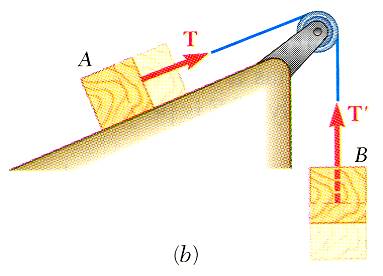 Em certos casos, a soma dos trabalhos realizados por várias forças é igual a zero, por exemplo:
para dois corpos unidos por um pino sem atrito;
para dois blocos unidos por uma corda inextensível;
as forças externas que mantêm unidas as partes de um corpo rígido.
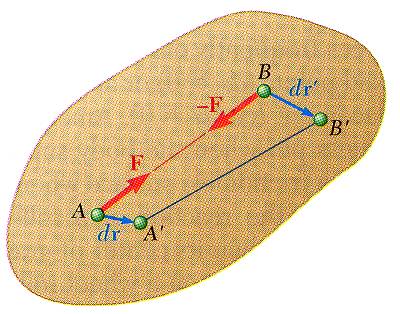 Trabalho de uma Força
Forças que não realizam trabalho:
reação em um pino sem atrito quando o corpo suportado gira em torno do pino;
reação em uma superfície sem atrito quando o corpo em contato se move ao longo da superfície;
peso de um corpo cujo centro de gravidade se move horizontalmente;
força de atrito que atua em uma roda que rola sem escorregar.
10 - 5
Trabalho de um Binário
Qualquer pequeno deslocamento do corpo rígido que leve A e B respectivamente até A’ e B’’ pode ser dividido em duas partes a saber:
translação para A’B’
rotação de B’ para B” em relação a A’.
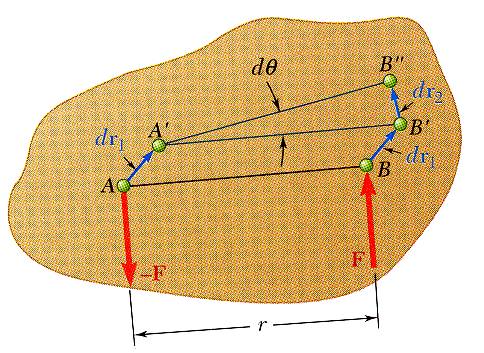 10 - 6
O trabalho virtual correspondente é,
Princípio dos Trabalhos Virtuais
Imaginemos um pequeno deslocamento virtual sofrido por uma partícula submetida à ação de várias forças.
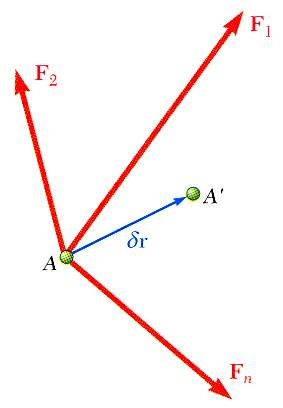 Princípio dos Trabalhos Virtuais:  
Se uma partícula está em equilíbrio, o trabalho virtual total realizado pelas forças que atuam sobre ela deve ser zero para qualquer deslocamento virtual.
Se um corpo rígido está em equilíbrio, o trabalho virtual total das forças externas que atuam sobre ele é zero para qualquer deslocamento virtual desse corpo.
Se um sistema corpos rígidos ligados entre si permanece conectado durante o deslocamento virtual, somente o  trabalho das forças externas ao sistema precisa ser considerado.
10 - 7
Consideremos o trabalho realizado pelas forças externas para um deslocamento virtual dq. Ape-nas as forças P e Q realizam trabalho não nulo.
Aplicações do Princípio do Trabalhos Virtual
Desejamos determinar a força exercida pela alavanca sobre o bloco para uma dada força P.
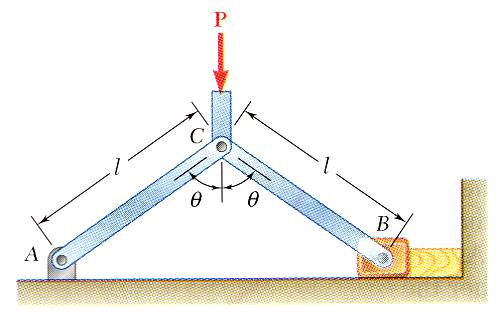 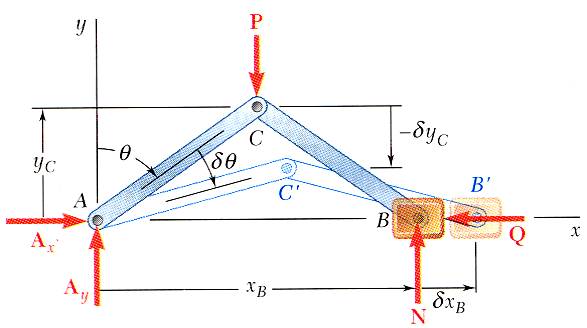 Se o deslocamento virtual é consistente com as restrições impostas pelos apoios e conexões, apenas o trabalho das cargas, das forças aplica-das e das forças de atrito precisa ser considerado.
10 - 8
Quando o efeito do atrito é considerado, o traba-lho produzido diminui.
Máquinas Reais. Eficiência Mecânica
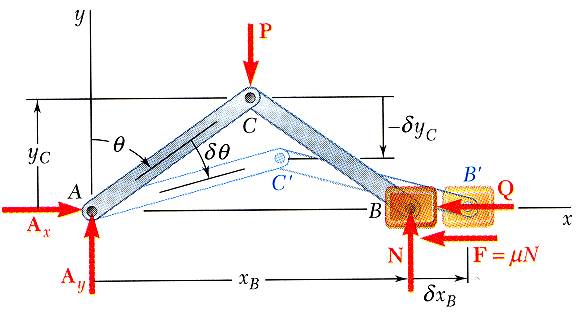 Para uma máquina ideal sem atrito, o trabalho produzido é igual ao trabalho recebido.
10 - 9
SOLUÇÃO:
Aplicando o princípio do trabalho virtual temos:
Problema Resolvido 10.1
Determine a intensidade do binário M necessária para se manter o equilíbrio do mecanismo mostrado na figura.
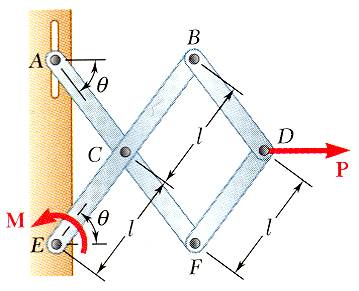 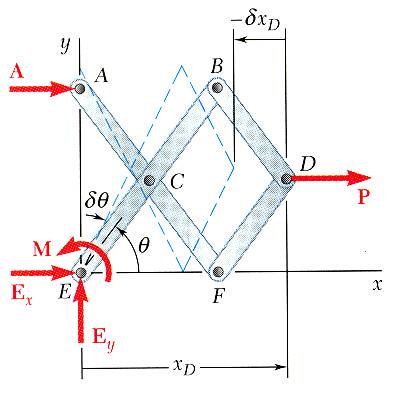 10 - 10
SOLUÇÃO:
Aplicando o princípio dos trabalhos virtuais temos:
Problema Resolvido 10.2
Determine as expressões para q  e para a tração na mola que correspondem à posição de equilíbrio do mecanismo. O com-primento indeformado da mola é h, e a constante da mola é k. Despreze o peso do mecanismo.
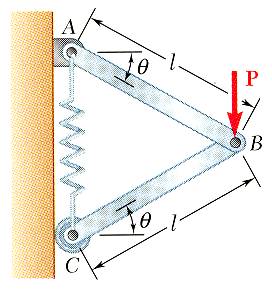 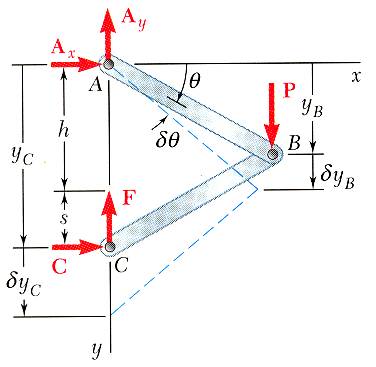 10 - 11
SOLUÇÃO:
Traçamos um diagrama de corpo livre para a plataforma juntamente com o sistema articulado.
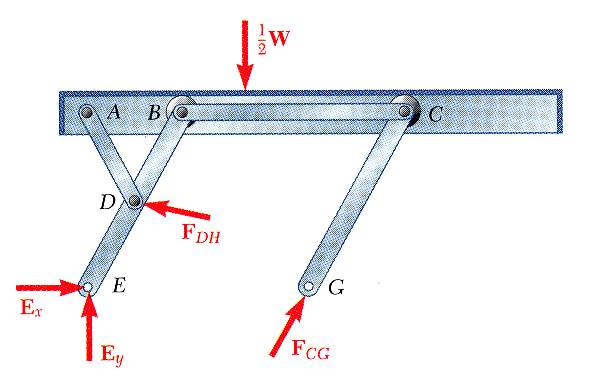 Aplicamos o princípio dos trabalhos virtuais para um deslocamento virtual dq  observando que apenas o peso e a força exercida pelo cilindro hidráulico realizam trabalho.
Problema Resolvido 10.3
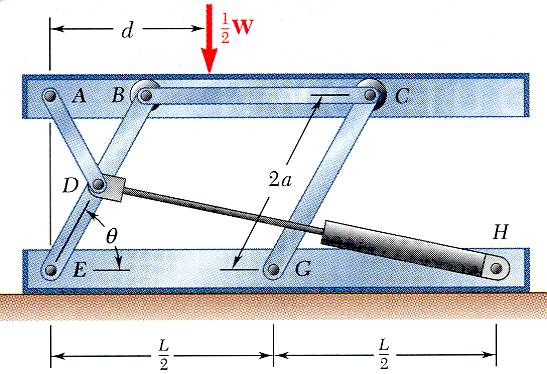 Uma mesa de elevação hidráulica é usada para erguer um engradado de 1.000 Kg. A mesa consiste em uma plataforma, dois sistemas articulados idênticos e cilindros hidráulicos. Os elementos EDB e CG têm, cada um, comprimento 2a, e o elemento AD está preso por um pino ao ponto mé-dio de EDB.  
Determine a força exercida por cada cilin-dro na elevação do engradado para           q = 60o, a = 0,70 m, e L = 3,20 m.
Considerando a geometria do problema, subs-tituímos  os deslocamentos virtuais na expres-são acima e a resolvemos para obter a força no cilindro hidráulico.
10 - 12
Aplicamos o princípio dos trabalhos virtuais para um deslocamento virtual dq.
Considerando a geometria do problema, substituímos  os deslocamentos virtuais na expressão acima e a resolvemos para obter a força no cilindro hidráulico.
Problema Resolvido 10.3
SOLUÇÃO:
Traçamos um diagrama de corpo livre para a plataforma.
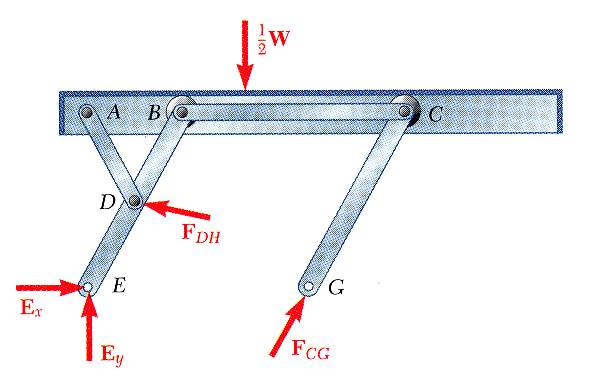 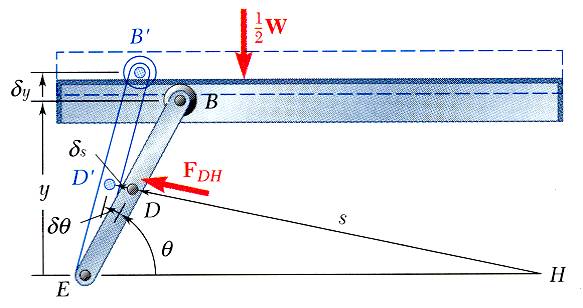 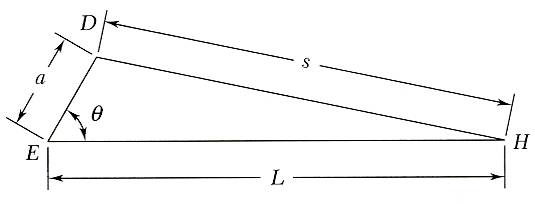 10 - 13